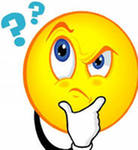 Игра 
«Угадай-ка»
Нил
1.
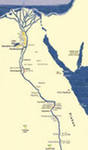 2. Оазис
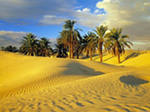 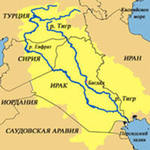 3. Тигр
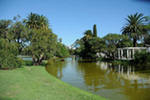 4. Пирамиды
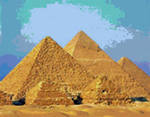 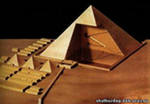 5. Царь Хаммурапи
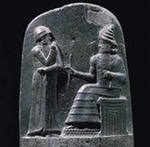 6. Амон-Ра
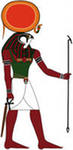 7. Висячие сады
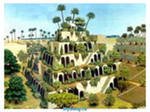 8. Сфинкс
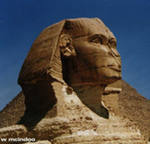 9. Вавилон
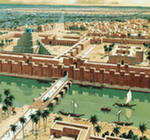 10. Иероглифы
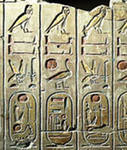 11. Клинопись
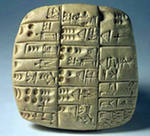 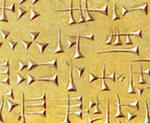 Проверь свои знания
Египет
Двуречье
1
2
4
6
8
10
3
5
7
9
11
Я учусь в 5 «Б» классе
Финикия -
?
красный, багряный
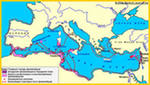 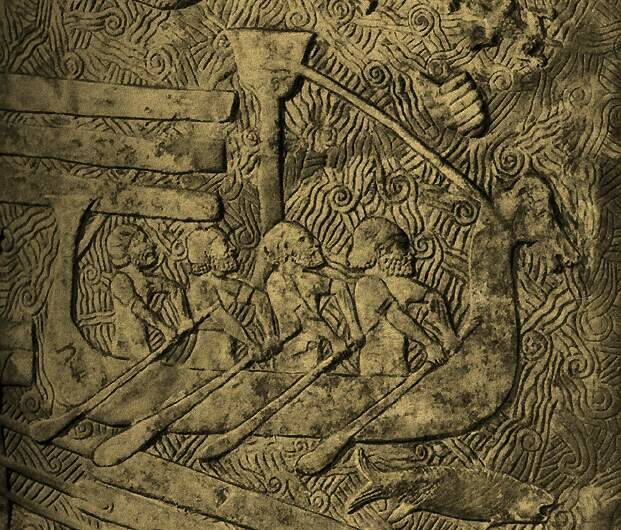 Ливанские горы
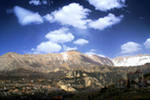 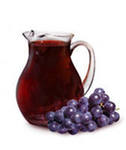 Виноградники
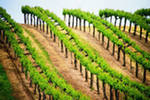 Оливковые деревья
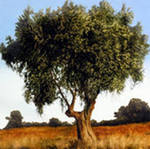 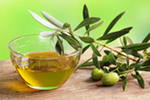 Оливки
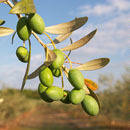 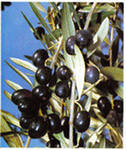 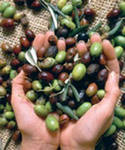 Маслины
Ливанский кедр
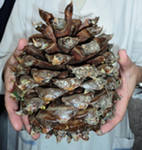 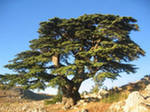 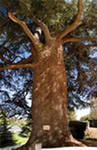 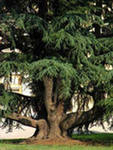 Города финикийцев
Б..л
С…н
Т.р
А…д
Города финикийцев
Библ
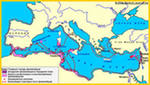 Сидон
Тир
Арвад
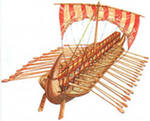 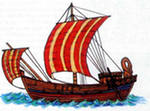 Стекло
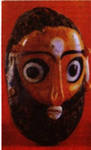 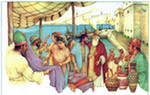 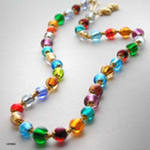 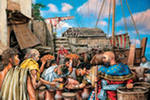 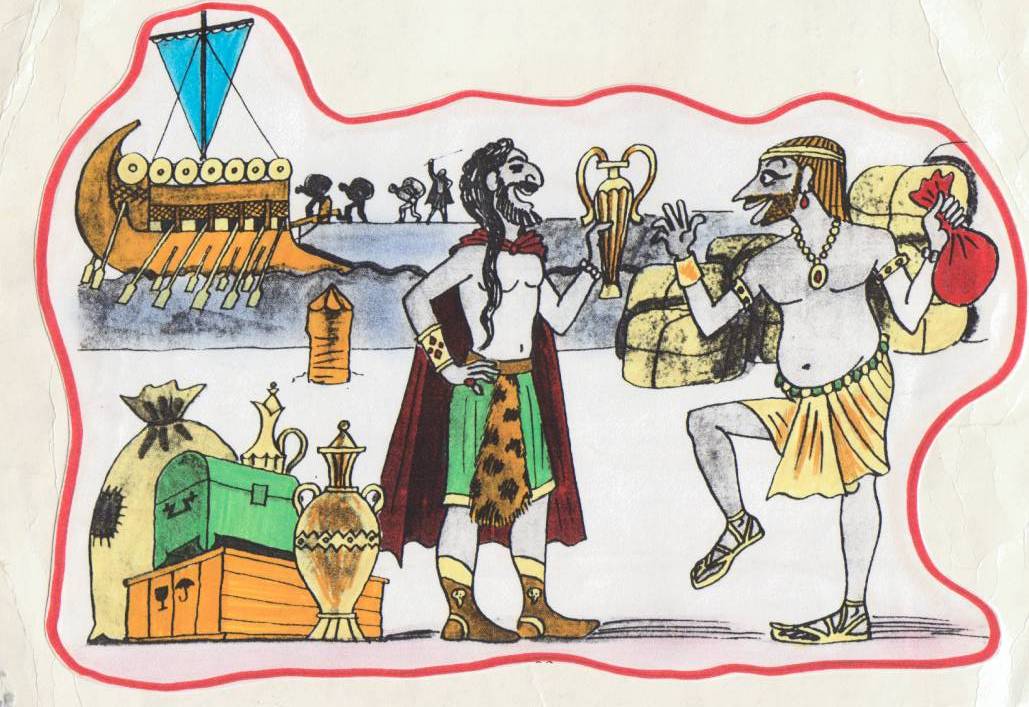 Алфавит
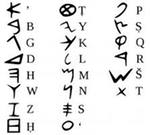 Финикия
?
красный, багряный
пурпурный
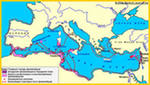 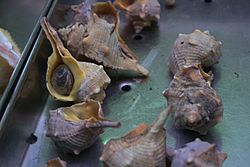 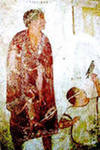 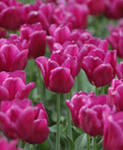 Иглянки
Финикия
Ливанские горы
Виноградники
Оливковые деревья
Ливанский кедр
Библ
Сидон
Тир
Стекло
Алфавит
Колонии финикийцев
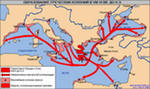 Карфаген